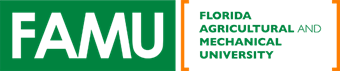 Welcome to AIM

	Faculty & Staff
Center for Disability Access & Resources
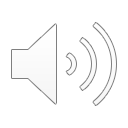 What is AIM and what can it do for Faculty & Staff?
AIM stands for Accessible Information Management (AIM). 

Viewing Letters of Accommodations aka “Faculty Notification Letter”
Alternative Testing Agreements
Exam Upload/Download


AIM doesn’t apply to students in the College of Law. They will still need to contact Ms. Sullivan (Deborah.Sullivan@famu.edu) or Ms. Johnson (Gwendolyn.Johnson@famu.edu)
Please check your spam mail and mark emails from AIM as not junk and moved to your inbox.
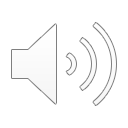 CeDAR Website – AIM Tab		www.famu.edu/cedar
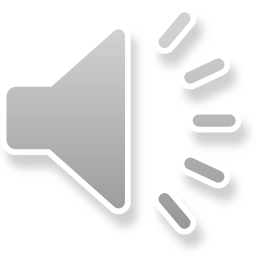 Faculty/Staff – Log in Page
https://whitney.accessiblelearning.com/FAMU/instructor		

Enter FAMU login credentials to access Instructor portal through AIM.
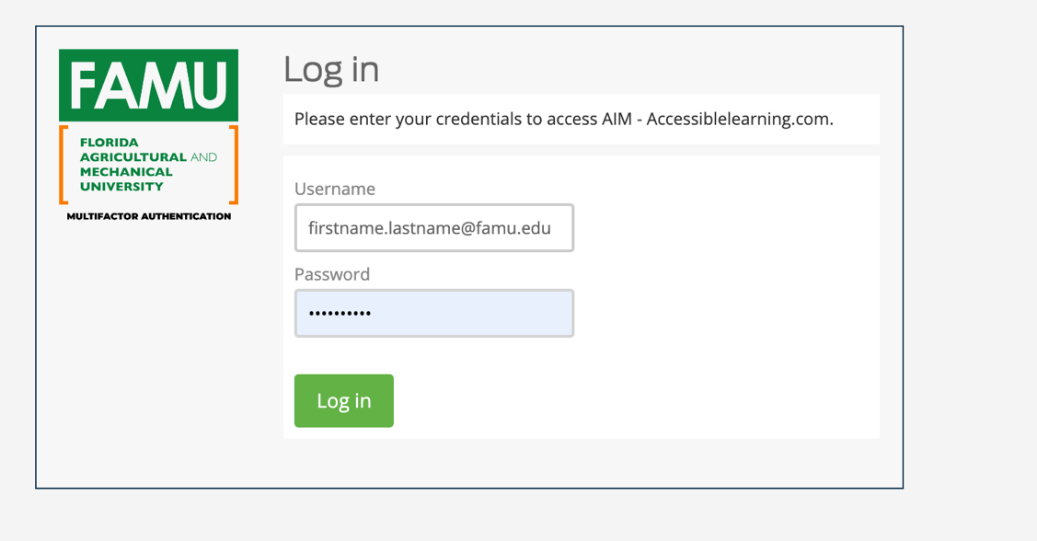 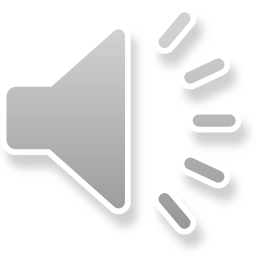 Instructor Authentication Page
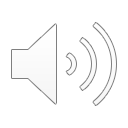 Faculty Home
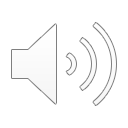 Student Accommodation Letter  Faculty Notification Letter
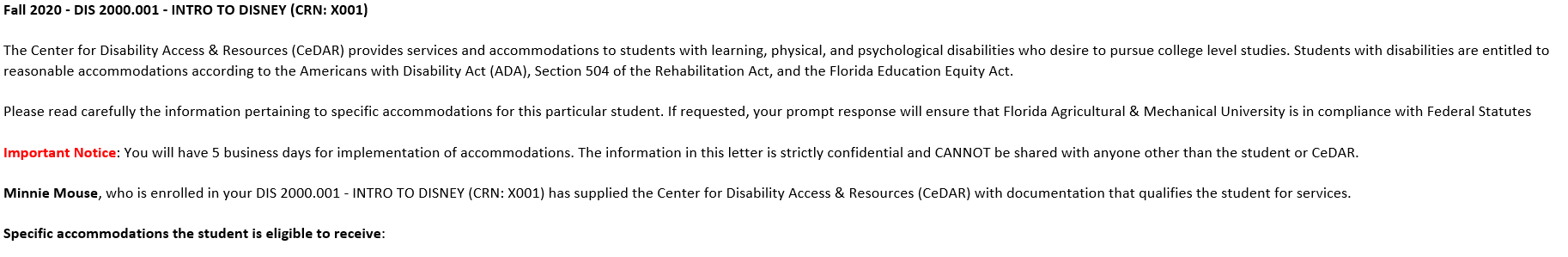 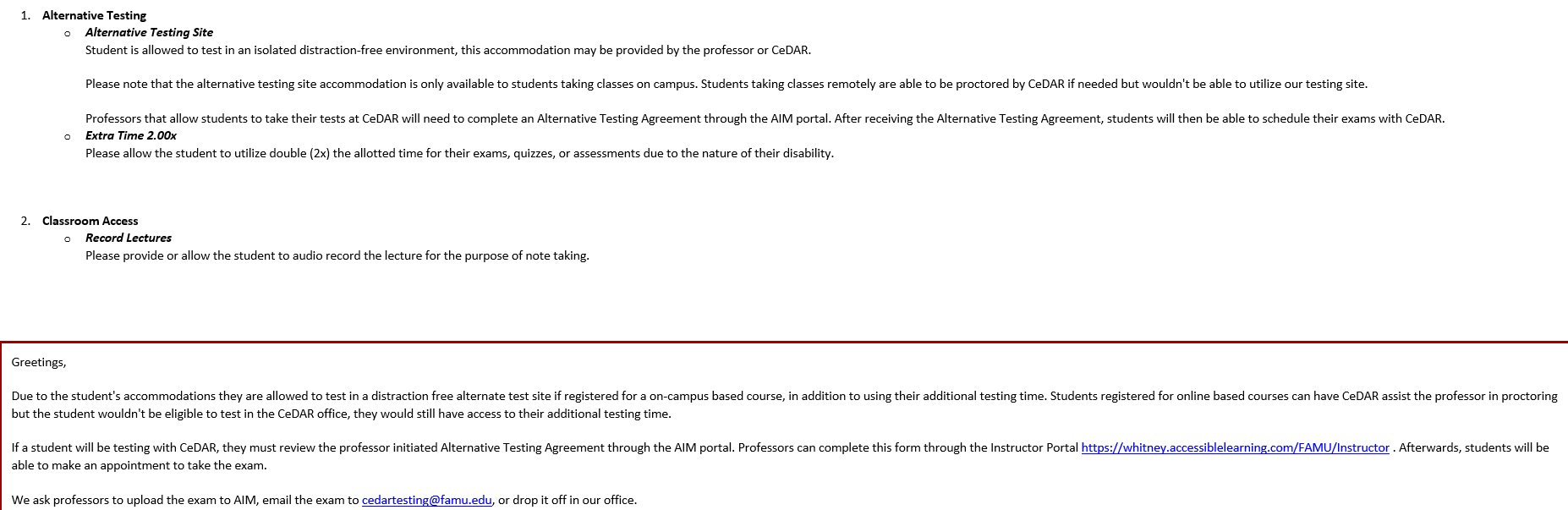 Please check your spam mail and mark emails from AIM as not junk and moved to your inbox.
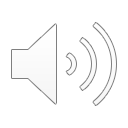 Alternative Testing Agreements
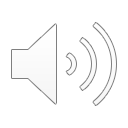 Alternative Testing Agreement
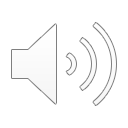 Alternative Testing Agreement
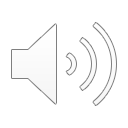 Alternative Testing Agreement
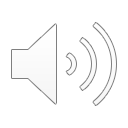 Alternative Testing Agreement - (Continued)
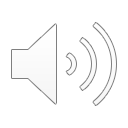 Alternative Testing Agreement - (Continued)
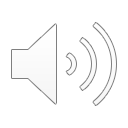 Alternative Testing Agreement - (Continued)
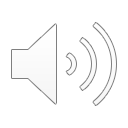 Alternative Testing Agreement - (Continued)
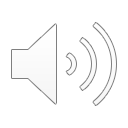 Alternative Testing Agreement - (Continued)
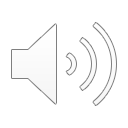 Exam Upload/Download
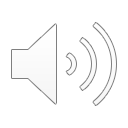 Exam Upload
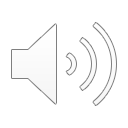 Exam Upload
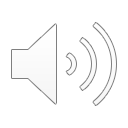 Exam Upload
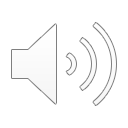 Exam Upload
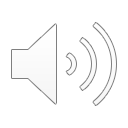 Exam Submission Confirmation
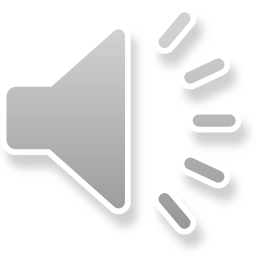 Exam Upload
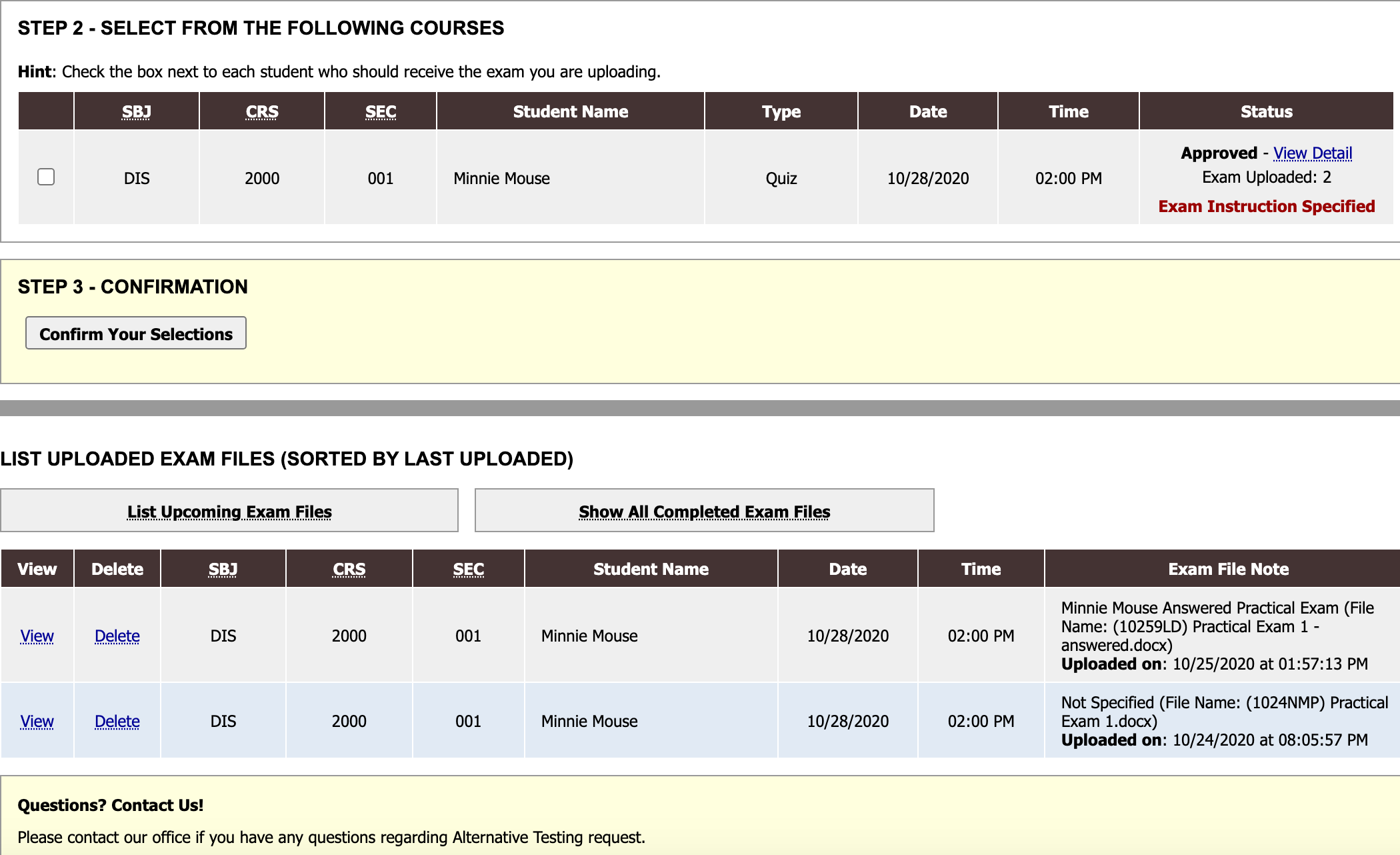 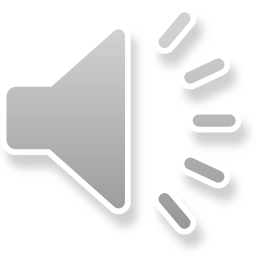 Exam Download
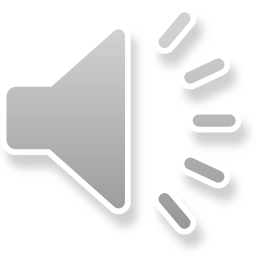 Exam Download
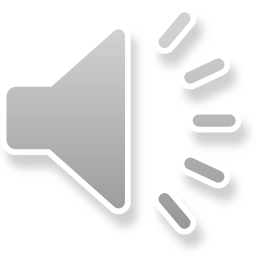 Exam Download
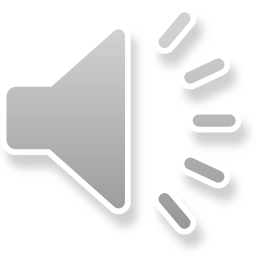 Exam Download
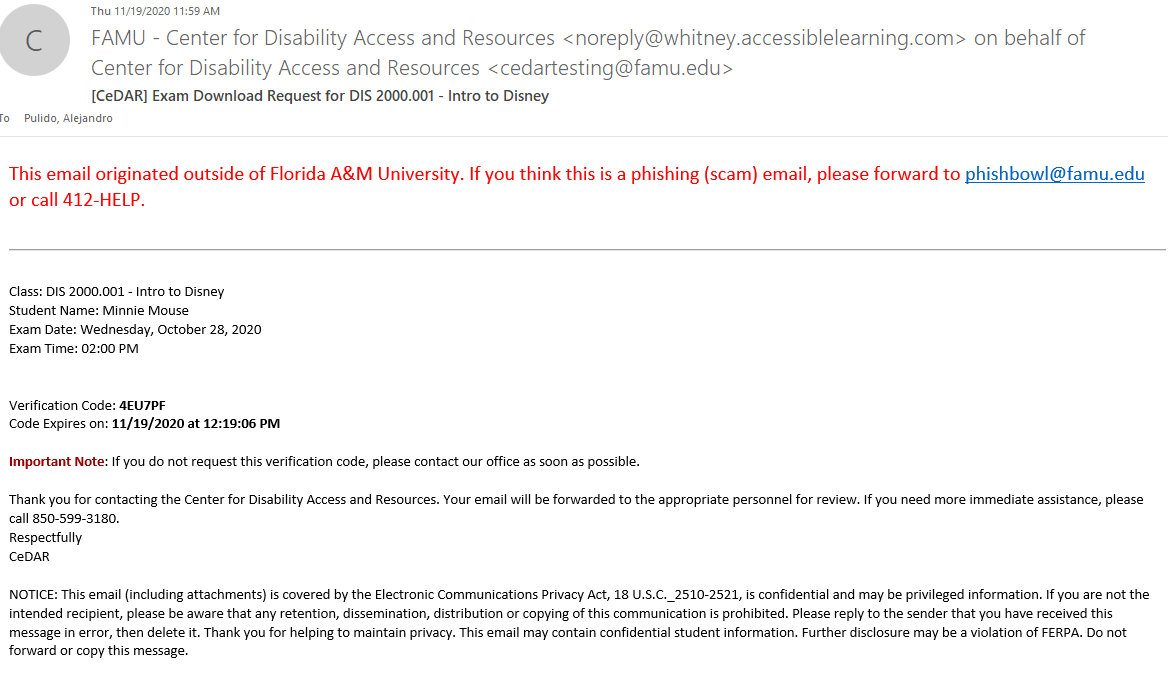 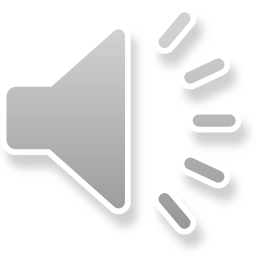 Exam Download
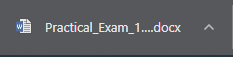 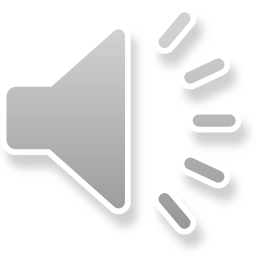 Contact Information
Phone:	CeDAR 850-599-3180

Email: 	Cedar@famu.edu or Cedartesting@famu.edu

Website:	 www.famu.edu/cedar
Click on AIM Online Portal

Available for 1:1 Help
Please check your spam mail and mark emails from AIM as not junk and moved to your inbox.
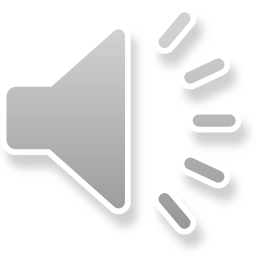